Change Management
Ondřej Částek
Content
Need for change
Barriers in change implementation
Reengineering
PDCA, Kaizen
Getting support for a change
2
Need for change
Changes in external environment
Changes in internal environment

(= need for external and internal environment analyses)
3
Barriers in change implementation
The resistance to changes comes out from
the need to invest effort for adaptation to new state
the fear of losing position or job
the attitude „if it worked until now, why should it not continue working“ 

„Better the devil you know  than the devil you don't know“
4
Resistance to changes (Kubíčková, Rais)
Fear of unknown
Interruption of stereotypes and customs
Sense of being manipulated
Unclear objective of the change
Fear of failure
Benefits from the change implementation will not compensate the invested effort
Undue satisfaction with the current state
The change proposer dose not have respect of subordinates
The change means higher personal involvement
Traditions are valued = permanence
5
Business process reengineering (BPR)
“fundamental”, “radical”, “dramatic”, “on a greenfield site”
focuses on a workplace, a process or whole company 
started in 1990, boom in ’90s, decline later
founding authors: Hammer, Champy, Davenport
6
[Speaker Notes: On a greenfield site = from scratch]
BPR: Reasons of BPR adoption (Thorton, G.)
7
Typical characteristics of BPR
Top-down
Greenfield (from scratch)
Reduction of tasks, workplaces, and staff
Creating of reengineering teams
8
BPR failure factors
Some sources state that may be more than 50 % of reengineering project fail. Reasons are:

Too ambitious goals
Insufficient involvement of top management
Insufficient communication to affected parties
Failure to engage the middle management
The project takes too long
9
Critique of BPR
Too mechanistic thinking – re-introduction of Talorism
Too focused on staff reduction
Loss of knowledge base due to middle management reduction
10
Continuous improvement - PDCA
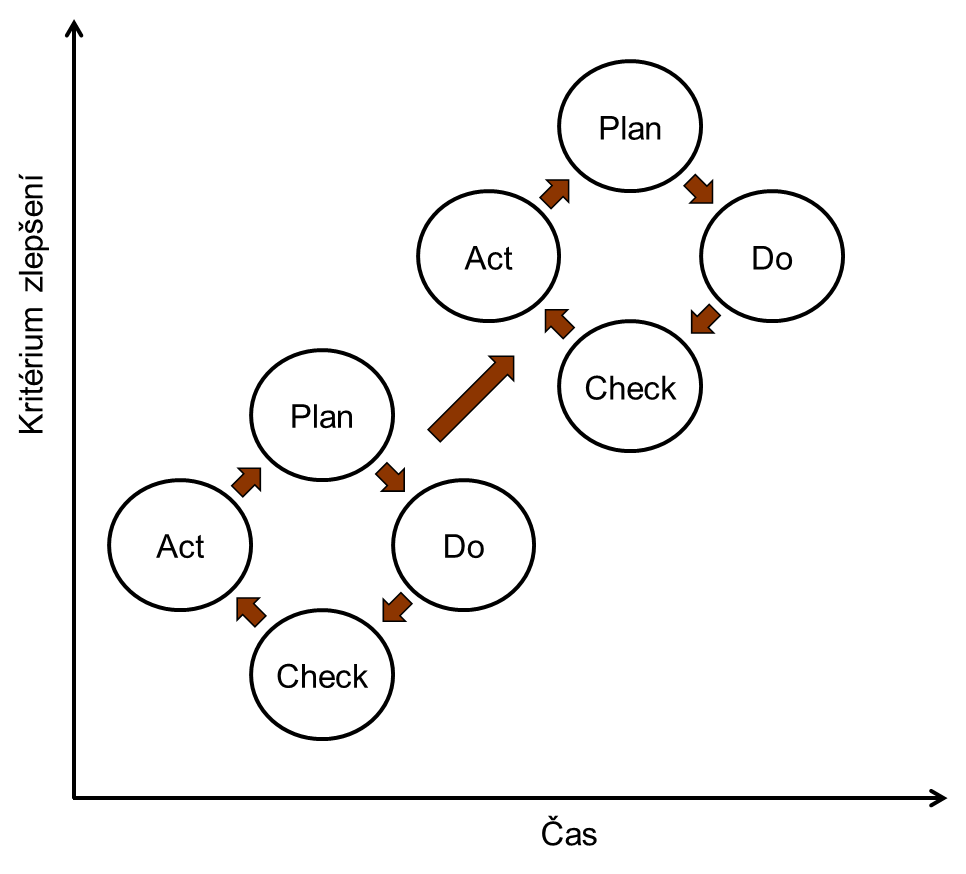 Indicator  to  be  improved
11
Time
PDCA more detailed (another example here)
12
PDCA more detailed
13
Six Sigma, DMAIC
Sigma = standard deviation

Six sigma = situation, when it is achieved a quality level of 3.4 defects per million opportunities (so called DPMO)

In other words, the variability of the process compared to set requirements on the process (e. g. quality of the process output) is so low, that twelve standard deviation of the measured characteristic still meets the requirements on this characteristic.
14
Variability in a process
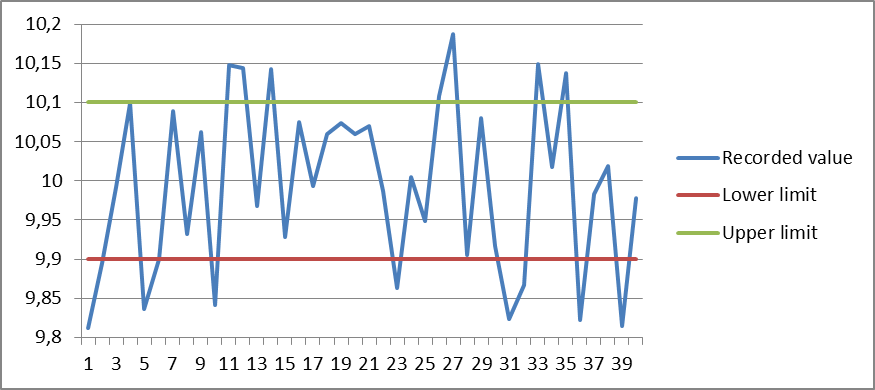 Requirement = 10,0		Real average = 9,9933
Upper limit = 10,1		Standard deviation = 0,109
Lower limit = 9,9			Result?
15
Normal distribution and standard deviation
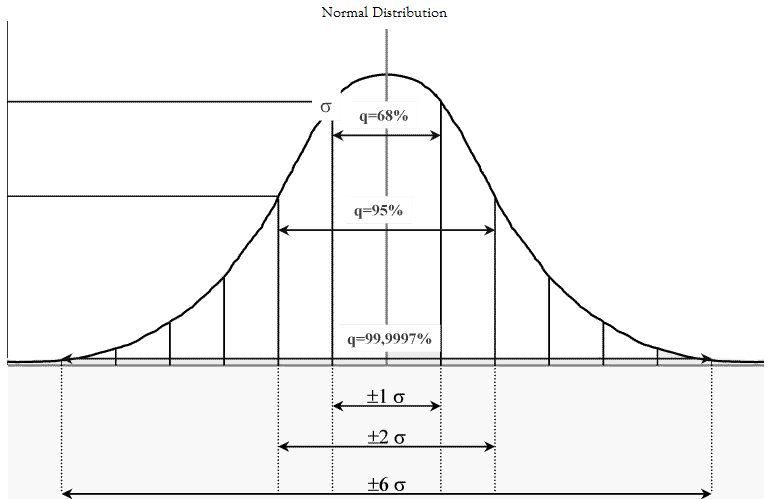 16
DMAIC methodology
Define

Measure

Analyze

Improve

Control
17
Kaizen
A method or a philosophy?
Continuous improvement
Originated in Japan
Involves all employees at all levels
The goal is to reduce waste of time or material, that means besides other things to reduce defective work
18
Kaizen – selected tools
Quality circles

Stopping the production (line) in case of abnormality

Rewards for implemented proposals
19
Advantages of Kaizen
Changes implemented in the kaizen spirit are better accepted, because:

those, who are affected by the change, did mostly initiate it (down-top)
the changes are small, therefore they do not create such high stress
the changes are continual (allegedly, human brain gets used to it)
20
Disadvantages of Kaizen
Disadvantages can be seen in difficult implementation of this system, if the organizational culture is not suitable. For example, consider different typical situations in:
Japan
USA
CZ
21
Comparison
A comparison of continuous improvement methods and radical changes methods (Řepa, V., extended)
22
Gaining support for a change
Analysis of impact, attitudes, and support (stakeholder analysis)

Communication

Involvement of affected groups (like in Kaizen)
23
Methods of gaining support for a change (Kubíčková, Rais)
active involvement
participation
bargaining
consultation
communication
awareness
24
Sources
ŘEPA, Václav. Podnikové procesy: procesní řízení a modelování. 2., aktualiz. a rozš. vyd. Praha: Grada, 2007, 281 s. ISBN 9788024722528.
THORNTON, Grant. Motivations to Reengineer. NCMS Focus, September, 1994.
DuBRIN, Andrew. Essentials of Management. 8th edition, 2009, Cengage Learning. 630 s.
HAMMER, M., CHAMPY, J. A. Reengineering the Corporation: A Manifesto for Business Revolution, Harper Business Books, New York, 1993. ISBN 0-06-662112-7.
KUBÍČKOVÁ, L., RAIS, K. Řízení změn ve firmách a jiných organizacích. Grada, Praha, 2012, 136 s.
25